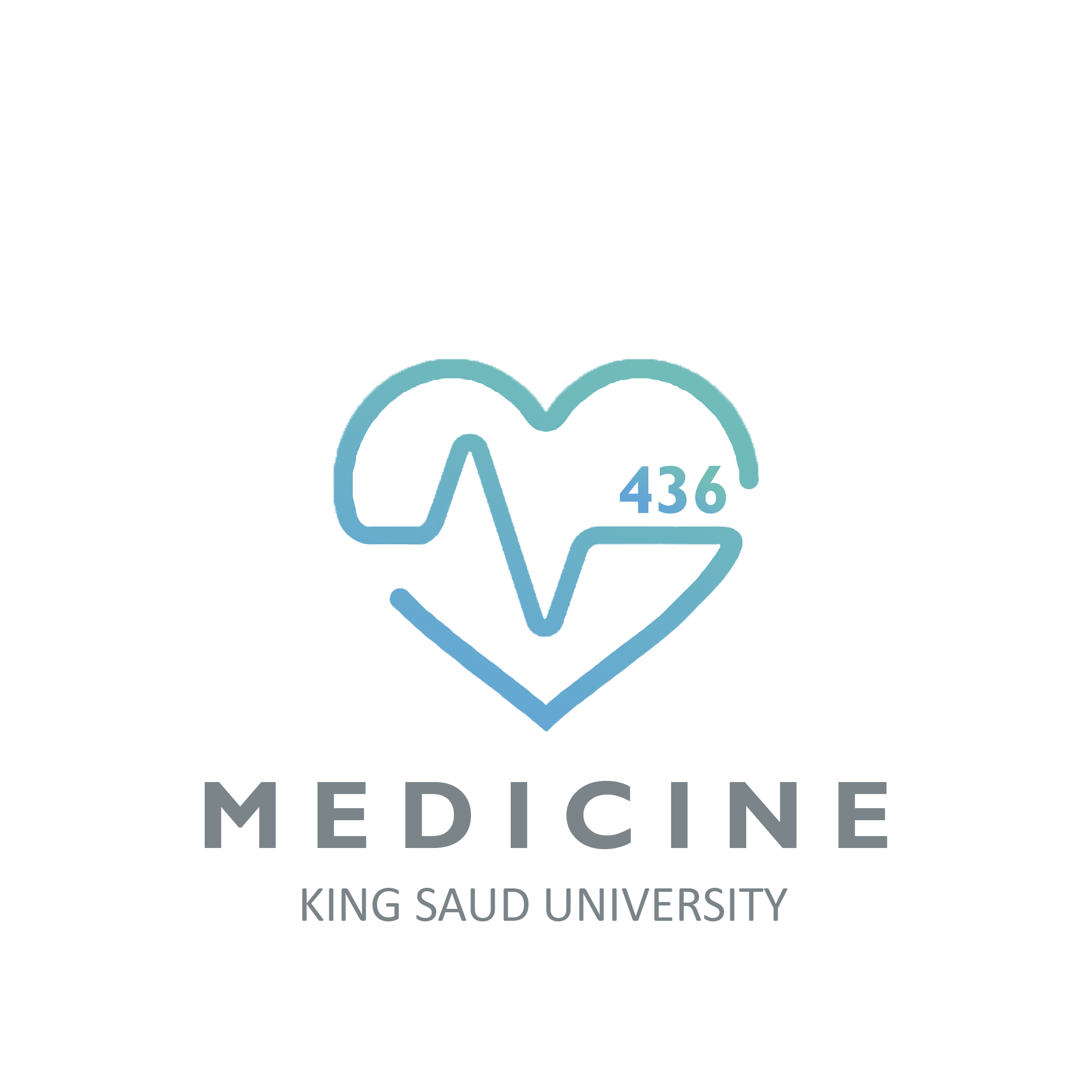 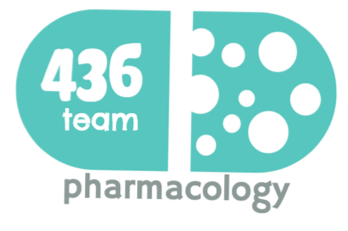 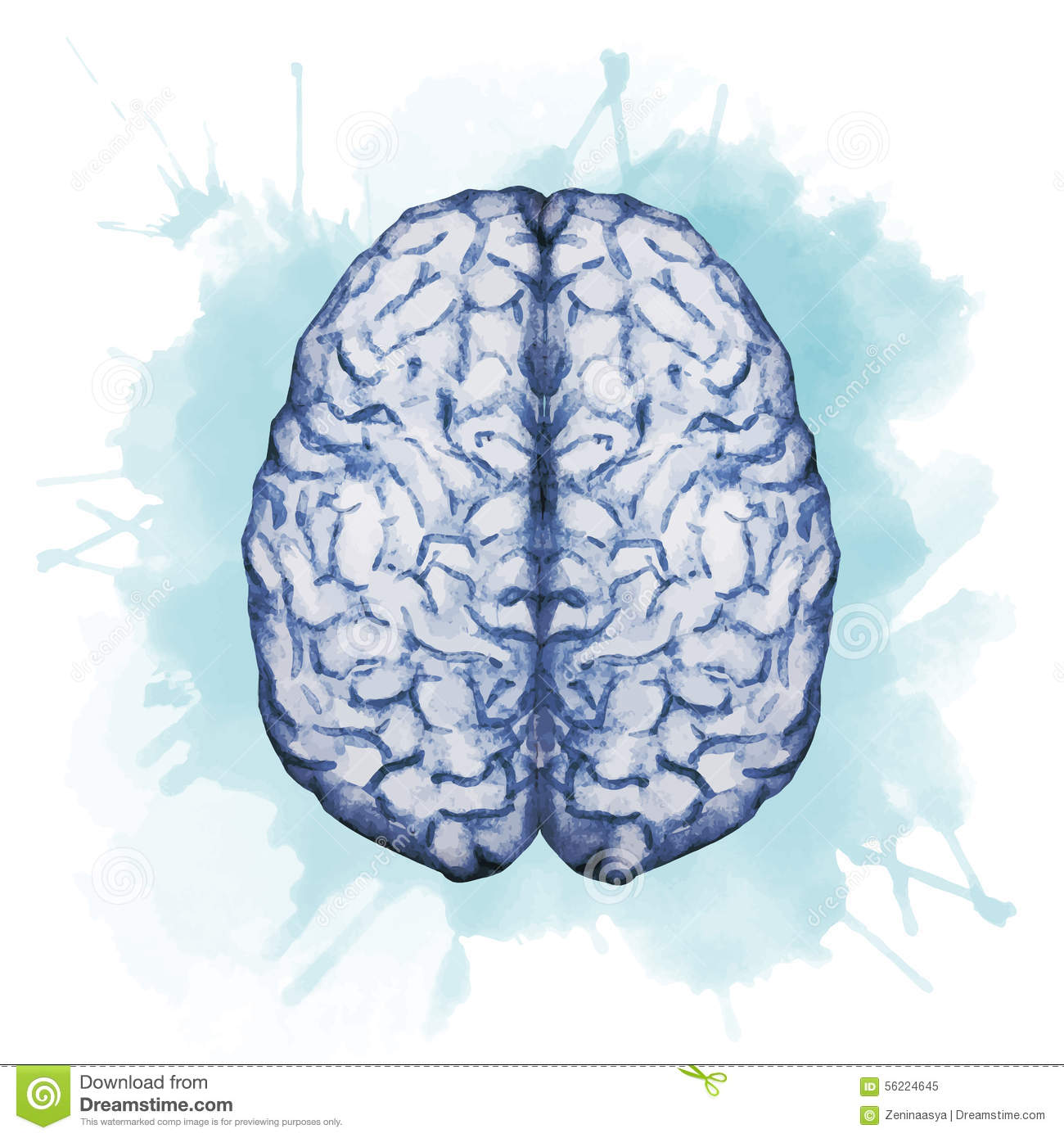 Drugs used in epilepsy 1&2
(this file include 2 lectures)
Objectives:
Describe types of epilepsy and List the antiepileptic drugs 
Describe briefly the mechanism of action of and rationale of use of antiepileptic drugs.
Enumerate the clinical uses of each drug 
Describe the adverse effects of each antiepileptic 
Describe treatment of status epilepticus
color index:
extra information and further explanation  
important 
doctors notes 
Drugs names 
Mnemonics
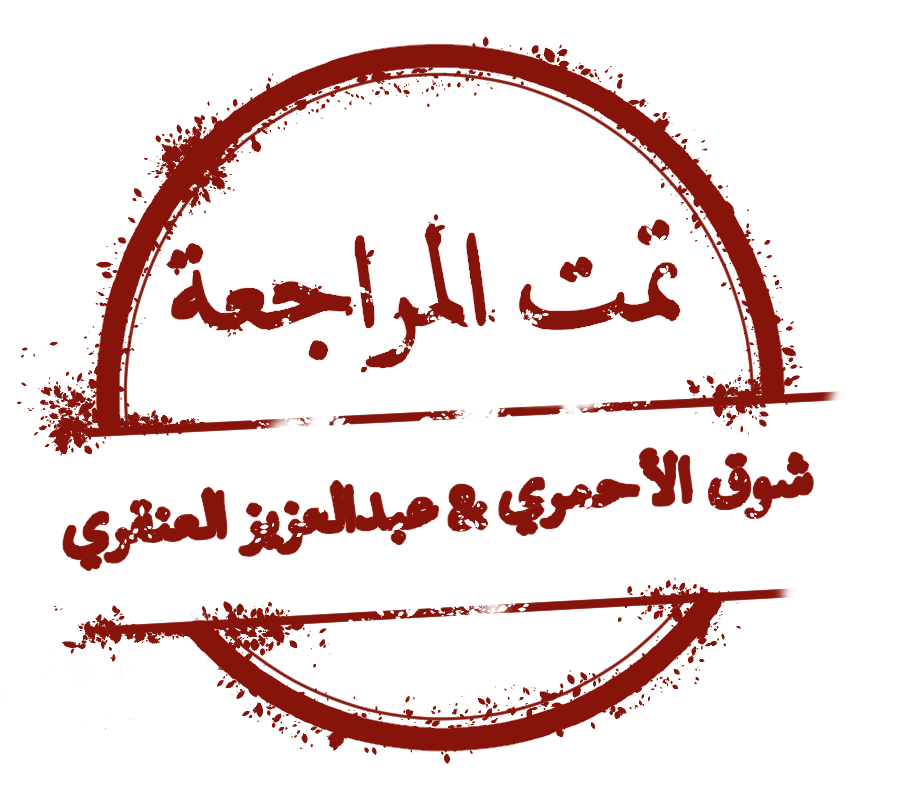 Check out the mnemonics file :
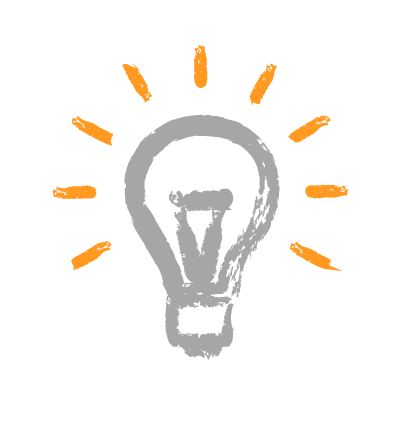 https://docs.google.com/presentation/d/1Z0Vf9oEOJSXo4JIA0mTCk5jB-OU9LP5TFCwz8iBgNac/edit?usp=sharing
Kindly check the editing file before studying this document
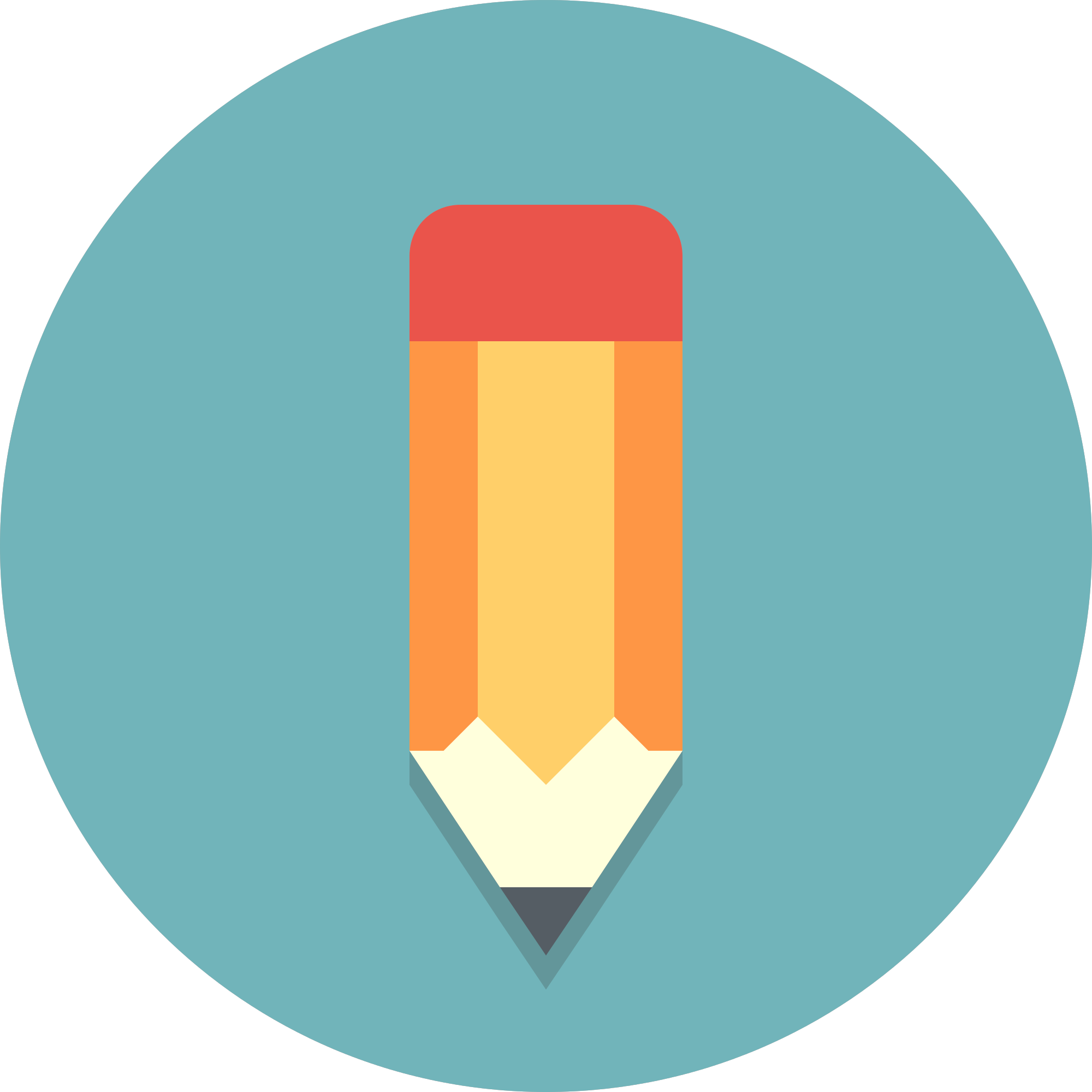 https://docs.google.com/presentation/d/1_-g1vol4eBWPet5xVCkuTGFvvnhFF3PJmU0tWtEEw_o/edit?usp=sharing
Introduction
Phenylalanine hydroxylase
*Any function of CNS is balanced by neurotransmitters (excitation (glutamate aspartate) and inhibition(GABA)) 
*the balance between them allow normal neurotransmission in the brain 
*epilepsy is due to increase in excitation and decrease in inhibition
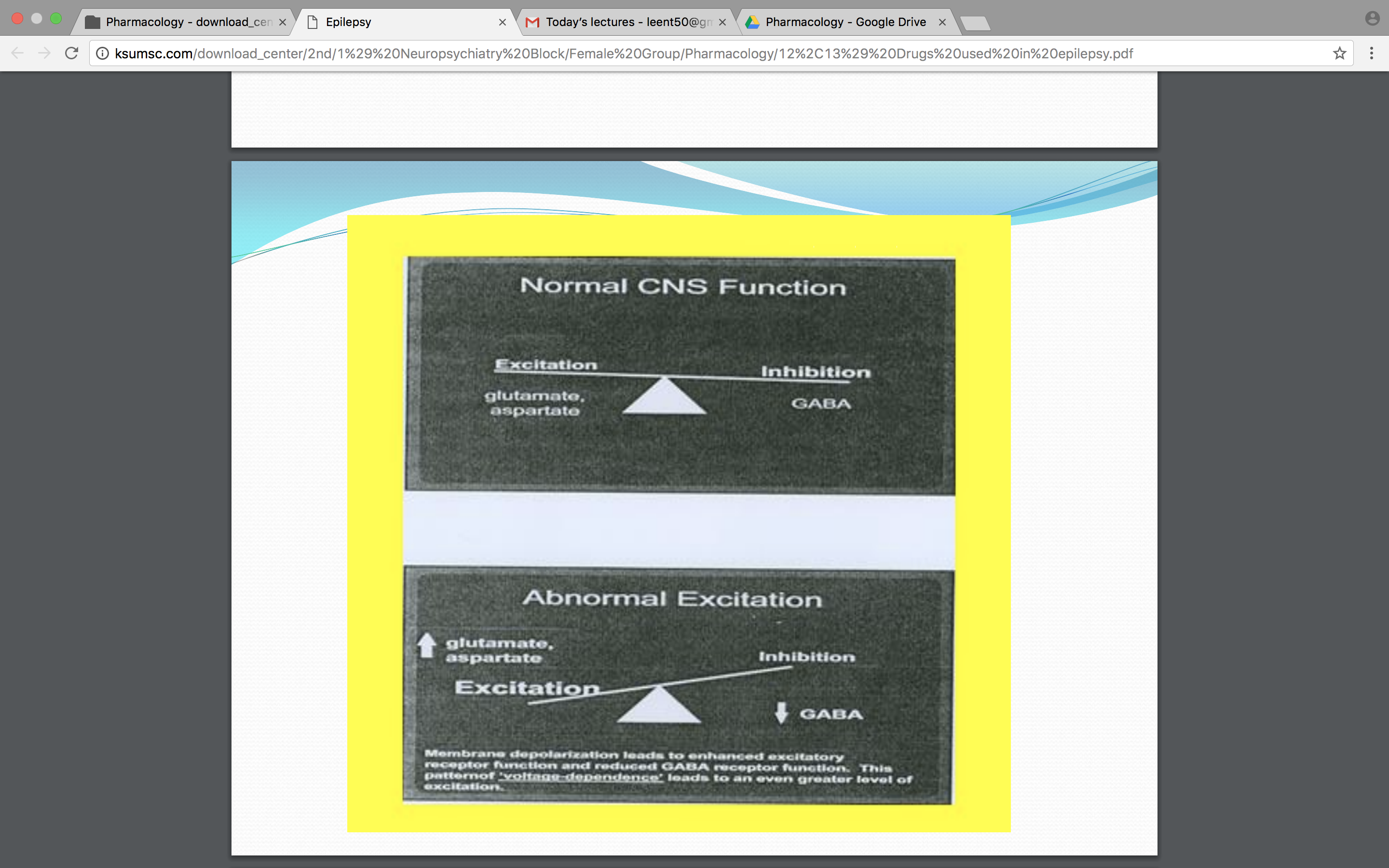 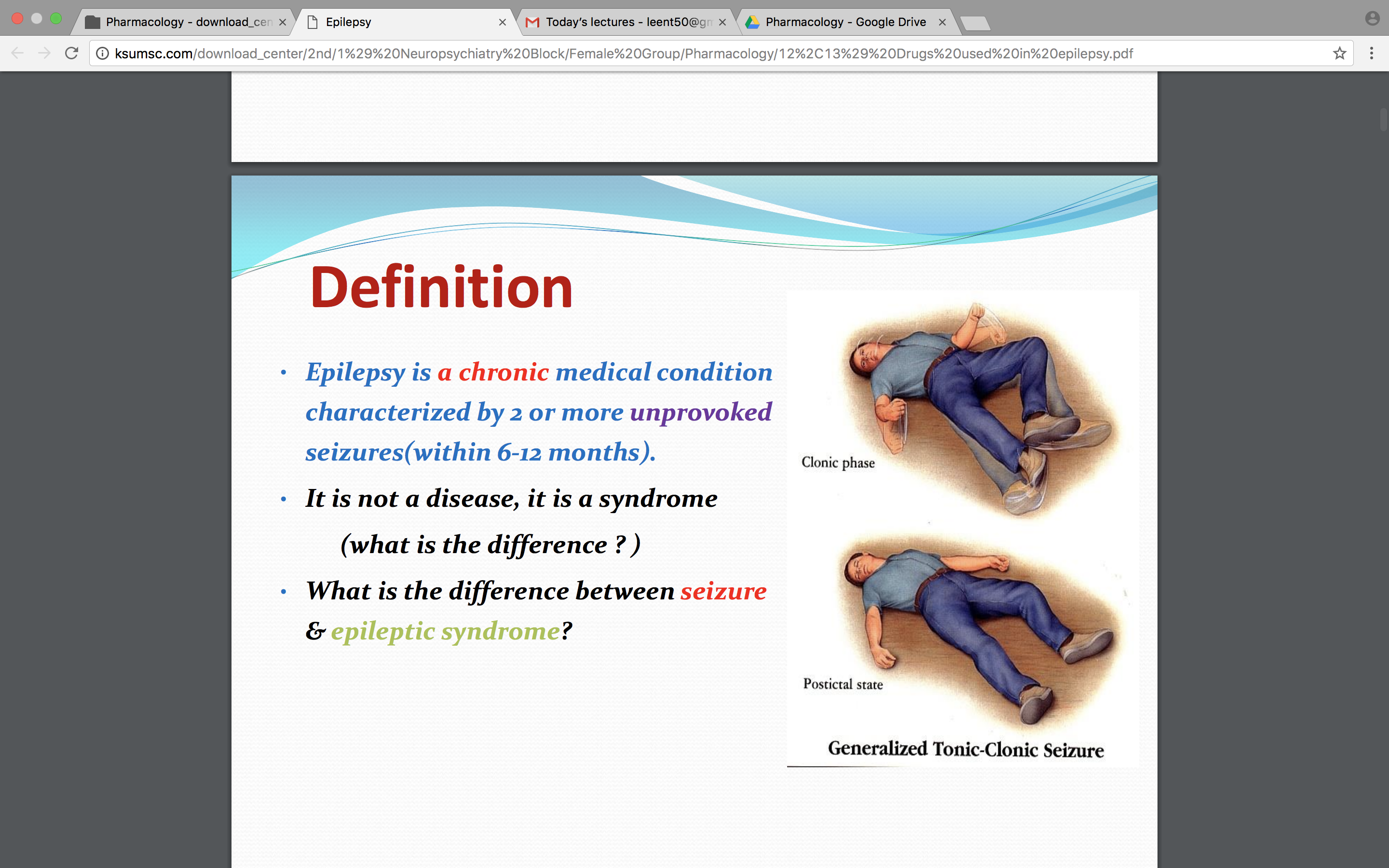 Classification of epilepsy
General rules for treatment of epilepsy
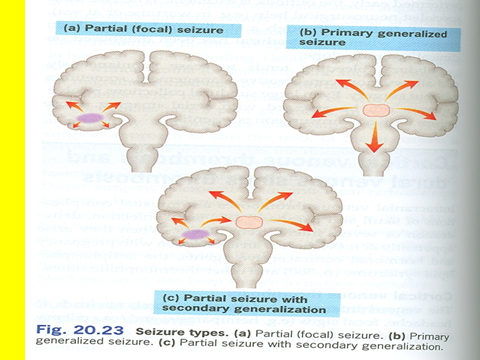 Treatment of Epilepsy
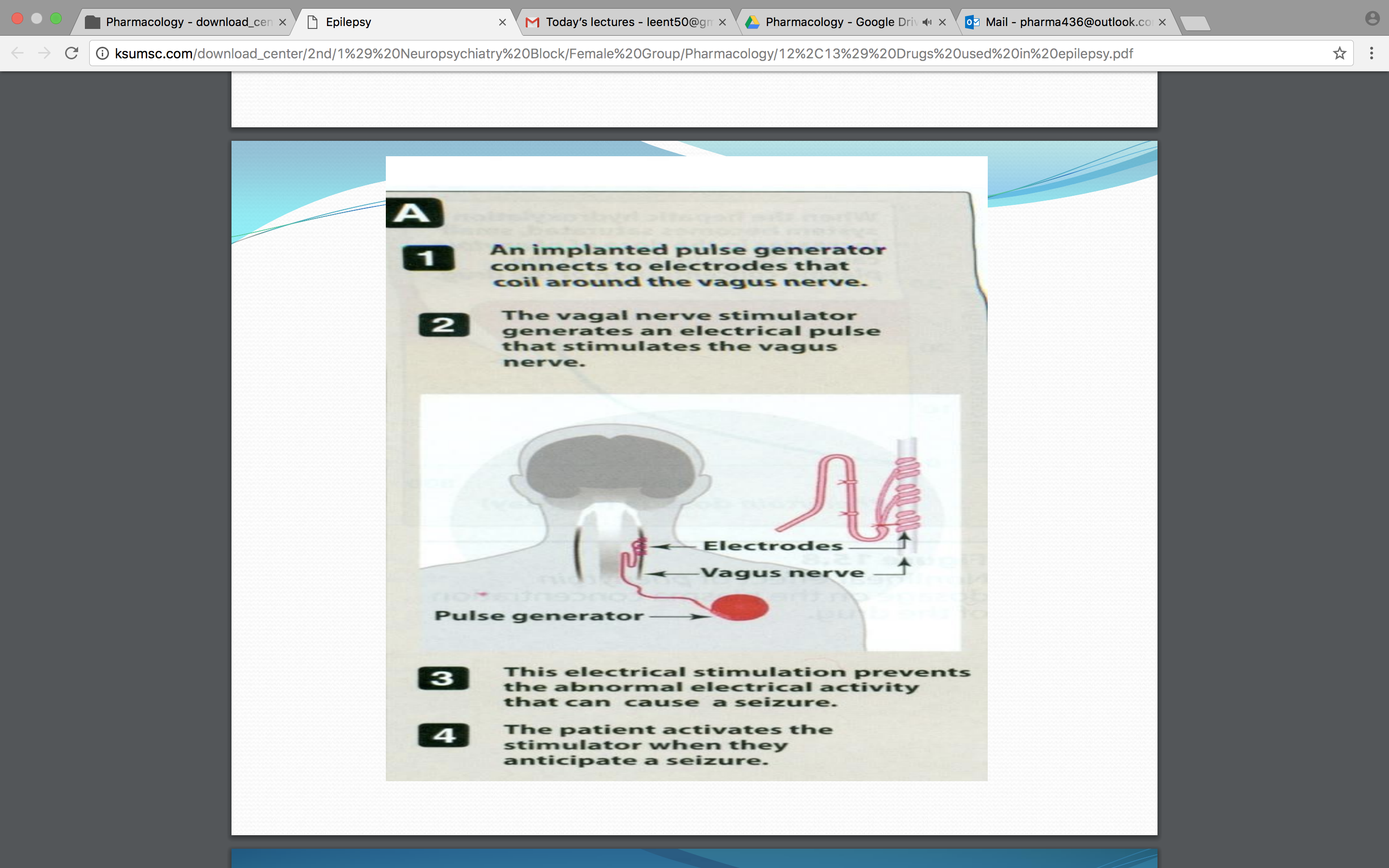 * Epilepsy is usually controlled but not cured with medication. 
* Up to 80% of patients can expect partial or complete control of seizures with appropriate treatment. 20% are refractory, we need to try different drugs with them 
* Antiepileptic drugs are indicated when there is two or more seizures occurred in short interval (6 m -1y) 
* An initial therapeutic aim is to use only one drug (monotherapy) to prevent more side effect and if the patient not controlled we can combine 2 or refer to surgery. 
* Drugs are usually administered orally except in status epilepsy (IV).
* Monitoring plasma drug level is useful. Most of the used drugs in these cases have a minimal therapeutic index so, we need to monitor the plasma to prevent toxicity especially in carbamazepine 
* Triggering factors can affect seizure control by drugs. 
* Sudden withdrawal of drugs should be avoided. Tell the patient to do not stop taking the medication to avoid stronger relapse of the seizure
Seizure–free period of 2-5 years or longer.
Normal IQ.
Normal EEG (Electroencephalography (EEG) is an electrophysiological monitoring method to record electrical activity of the brain) prior to withdrawal.
No juvenile myoclonic epilepsy. Sever type begin in young age 
Relapse rate when antiepileptic's are withdrawn is 20-40%. (20% in young patients and 40% in elderly)
Mechanism of  Anti-Epileptic Drugs:
considered Withdrawal
Antiepileptic drugs inhibit depolarization of neurons by following mechanisms:
Inhibition of excitatory neurotransmission (Glutamate).
Enhancement of inhibitory neurotransmission (GABA). Main inhibitory neurotransmitter in the brain 
Blockage of voltage-gated positive current (Na+) (Ca2+). 
Increase outward positive current (K+).
*mechanism of action and side effects are very important in this lecture
Classification of antiepileptic drugs
Phenytone and carbazepine have the same MAO
The most important are just the first 2 
The rest of the group have many side effects so just know the names
Given intravenously and inhibit GABA
Difference between 1st  and 2nd  generation: the 1st generation do have effect on microsomal enzymes and most of the 2nd generation drugs don’t have this effect.
Anti-Epileptic Drugs 1st Generation
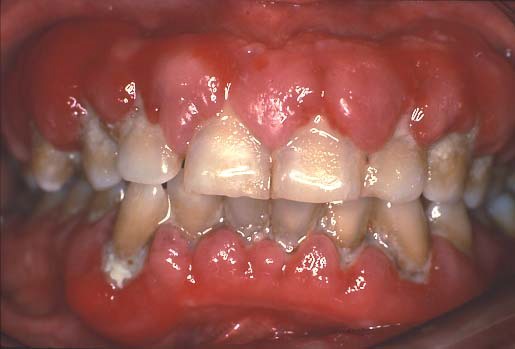 Anti-Epileptic Drugs 1st Generation
Extra
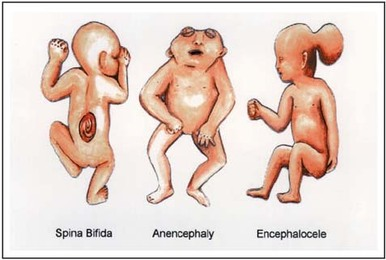 Anti-Epileptic Drugs 2ed Generation
*very important
*very important
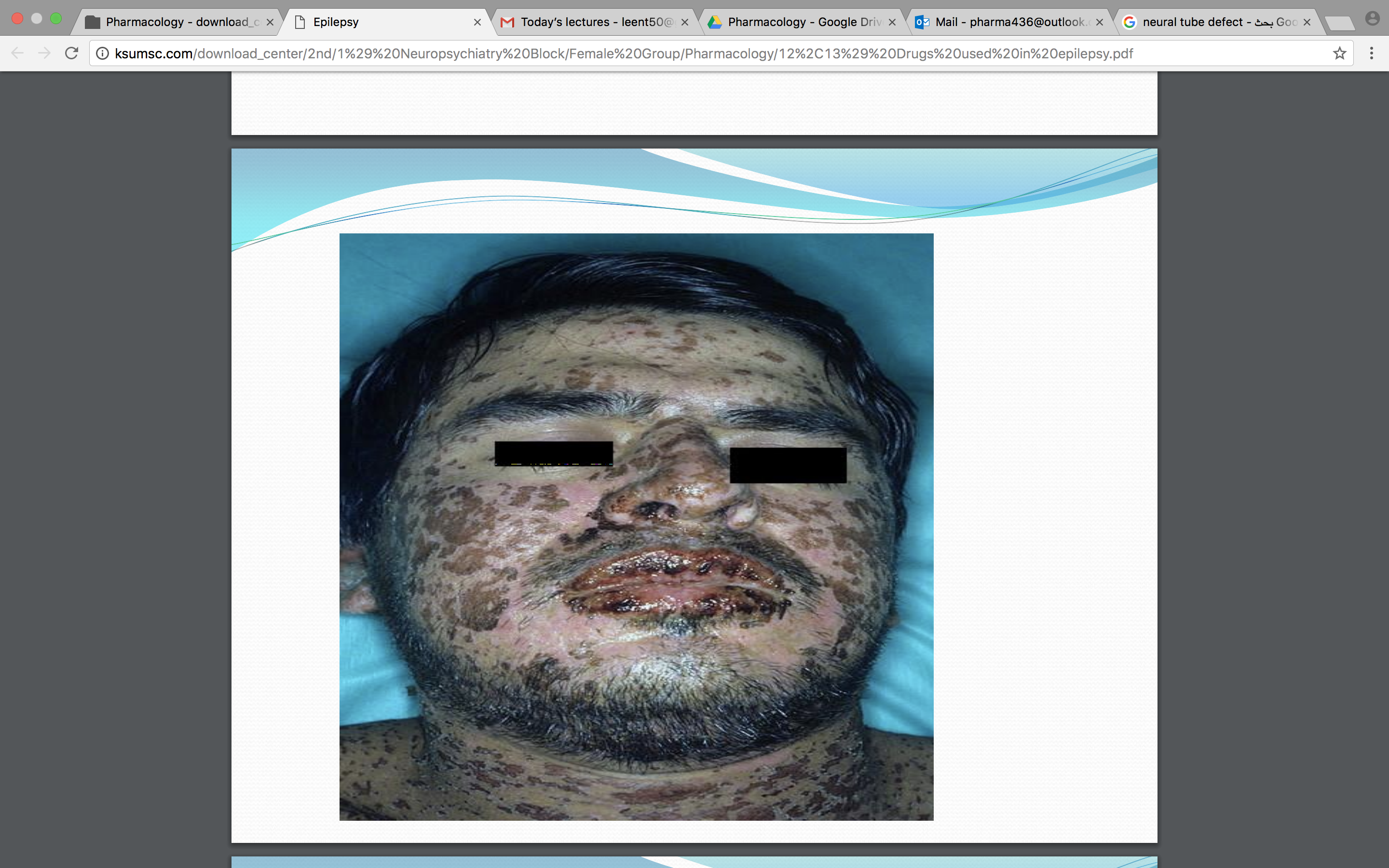 Type of seizure
What is status epilepticus ?
Drugs used for treatment of Status Epilepticus
Most seizures last from few seconds to few minutes. When seizures follow one another without recovery of consciousness, it is called “status epilepticus”. It has a high mortality rate.  Death is from cardiorespiratory failure. Usually the patient have history of grand mal epilepsy
Lorazepam has a shorter pharmacokinetic half-life but stays in the brain longer than diazepam.
Pregnancy & antiepileptic's
Summary
Epilepsy is classified into partial or generalized according to the site of lesion.
The exact mechanism of action of antiepileptics is not known.
Phenytoin is mainly used for treatment of generalized tonic-clonic seizures .
Carbamazepine is mainly used for treatment of partial seizures
 Sodium valproate is a broad spectrum antiepileptic drug.
Lamotrigine & levetiracetam are used as monotherapy or adjunctive therapy in refractory cases.
Lorazepam , diazepam , phenytoin are used intravenously for treatment of status epilepticus.
Summary done by : Jawaher Abanumy
Summary done by : Jawaher Abanumy
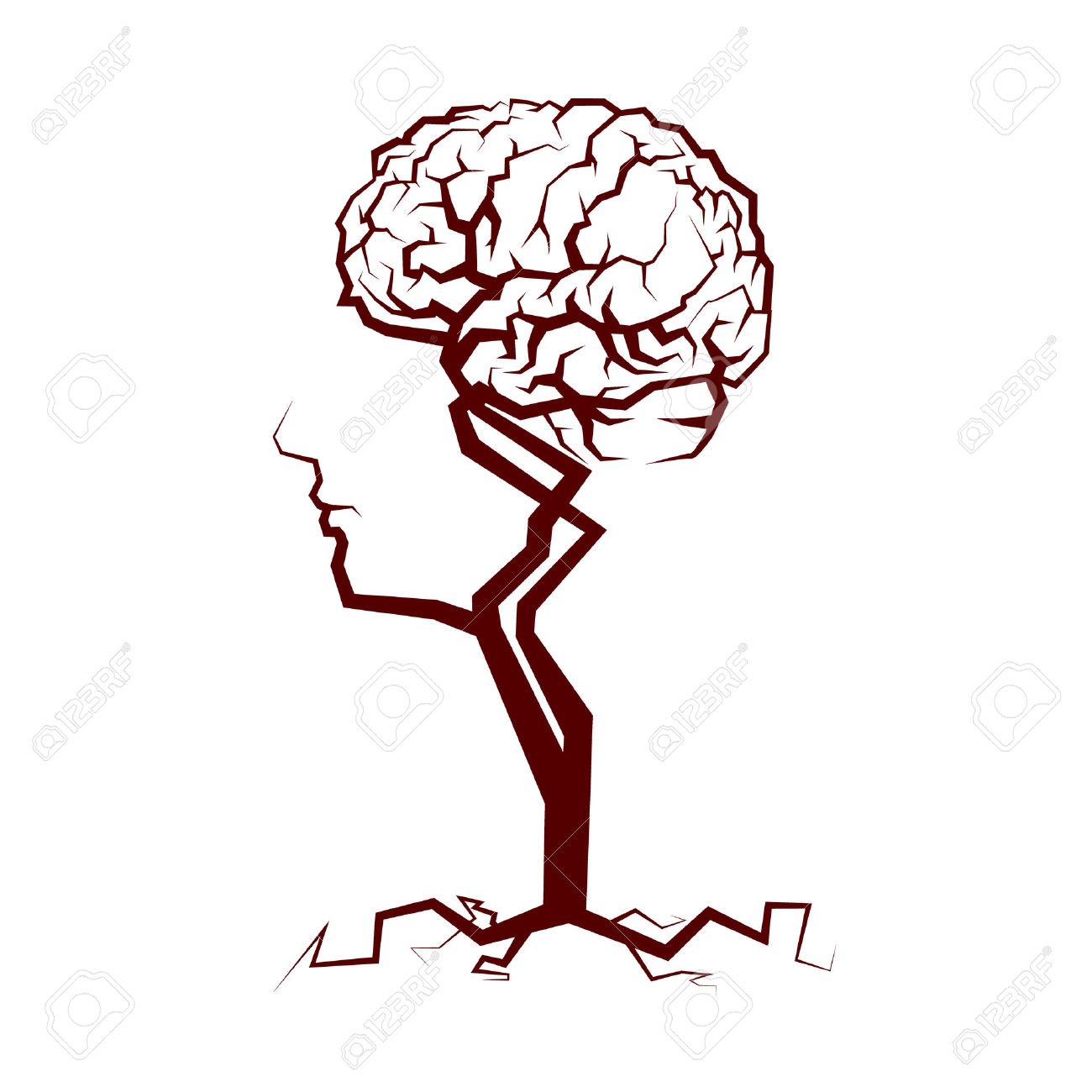 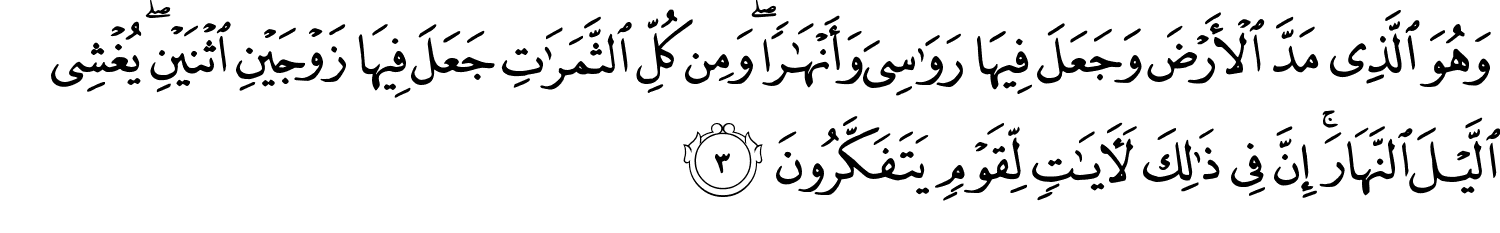 قادة فريق علم الأدوية :
لين  التميمي             &     عبدالرحمن ذكري
الشكر موصول لأعضاء الفريق المتميزين :
مؤيد اليوسف
فارس النفيسة
عبدالكريم العتيبي
مؤيد احمد
سعد القحطاني
طراد الوكيل
أنوار العجمي 
ندى الصومالي 
روان سعد القحطاني
References :
1- 436 doctors slides  
2- 435 team work
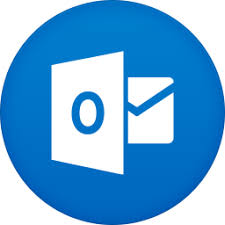 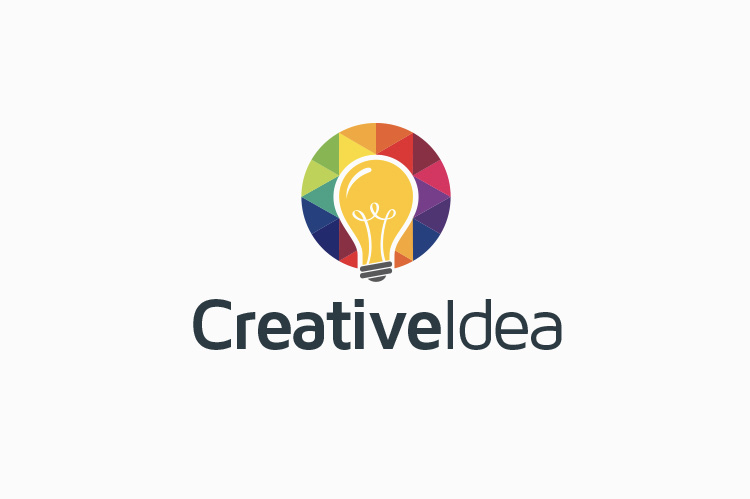 pharma436@outlook.com
Your feedback:
https://docs.google.com/forms/d/1sxDqHtpP3bUaOhQmYw96IE7mX-DlrklT5dlZUA2teSI/edit
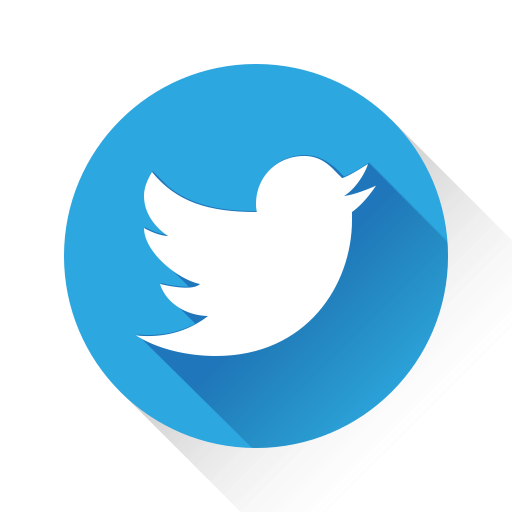 @pharma436